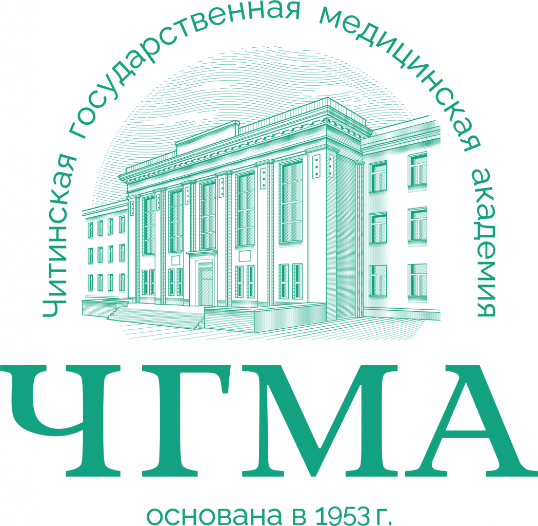 Министерство здравоохранения РОссийской Федерации
Федеральное государственное бюджетное образовательное учреждение 
высшего образования 
«Читинская государственная медицинская академия»
Молодежка ОНФ. Отчет
Руководитель: студент 548 группы, Трофимова Александра Зориктоевна
Группа в социальной сети ВКОНТАКТЕ
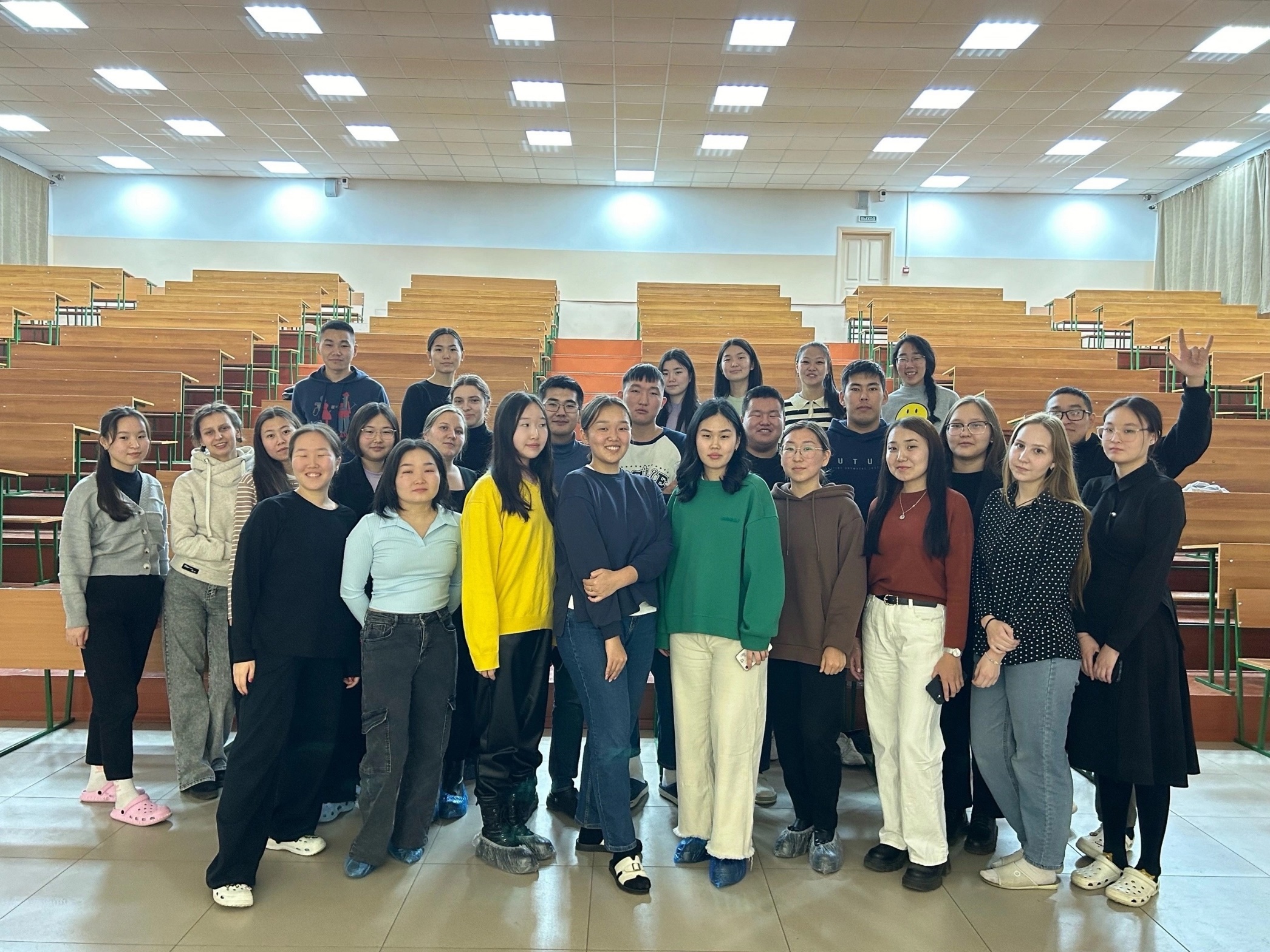 В данном сообществе наш волонтерский отряд делится своими работами, мероприятиями и акциями.
Акция «Подари жизнь книге!
Наш ВО уже второй год проводит акцию. 
Данная акция направлена на организацию и проведение помощи работникам библиотеки, в том числе ремонт учебников.
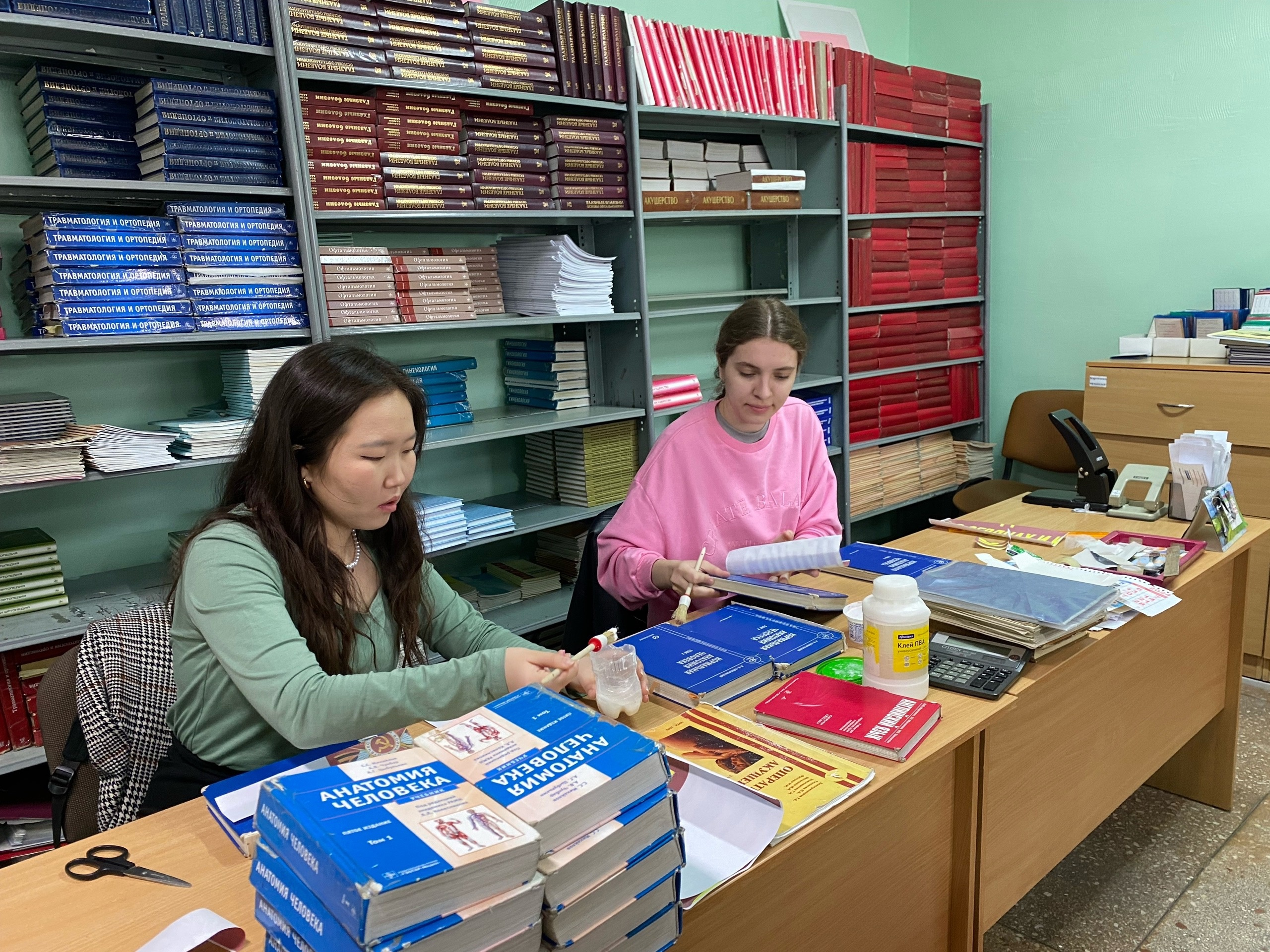 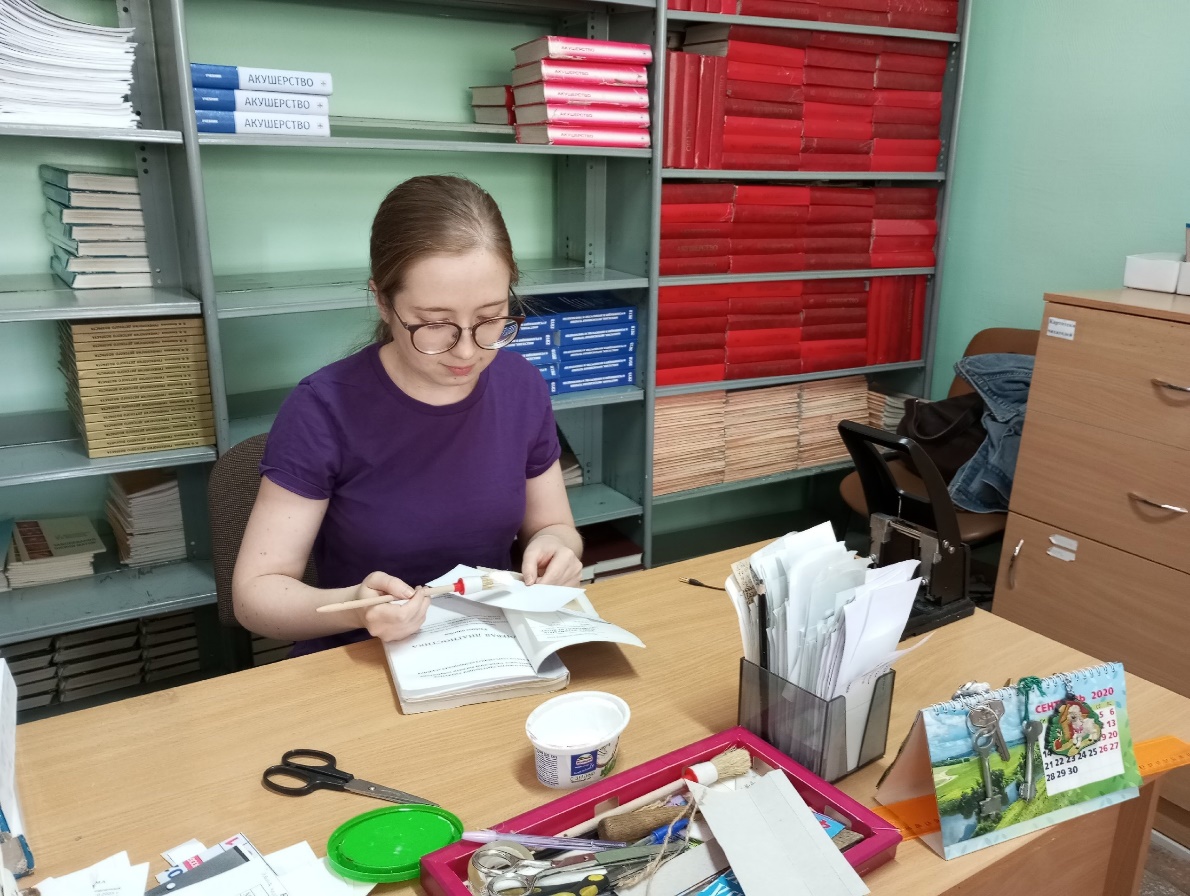 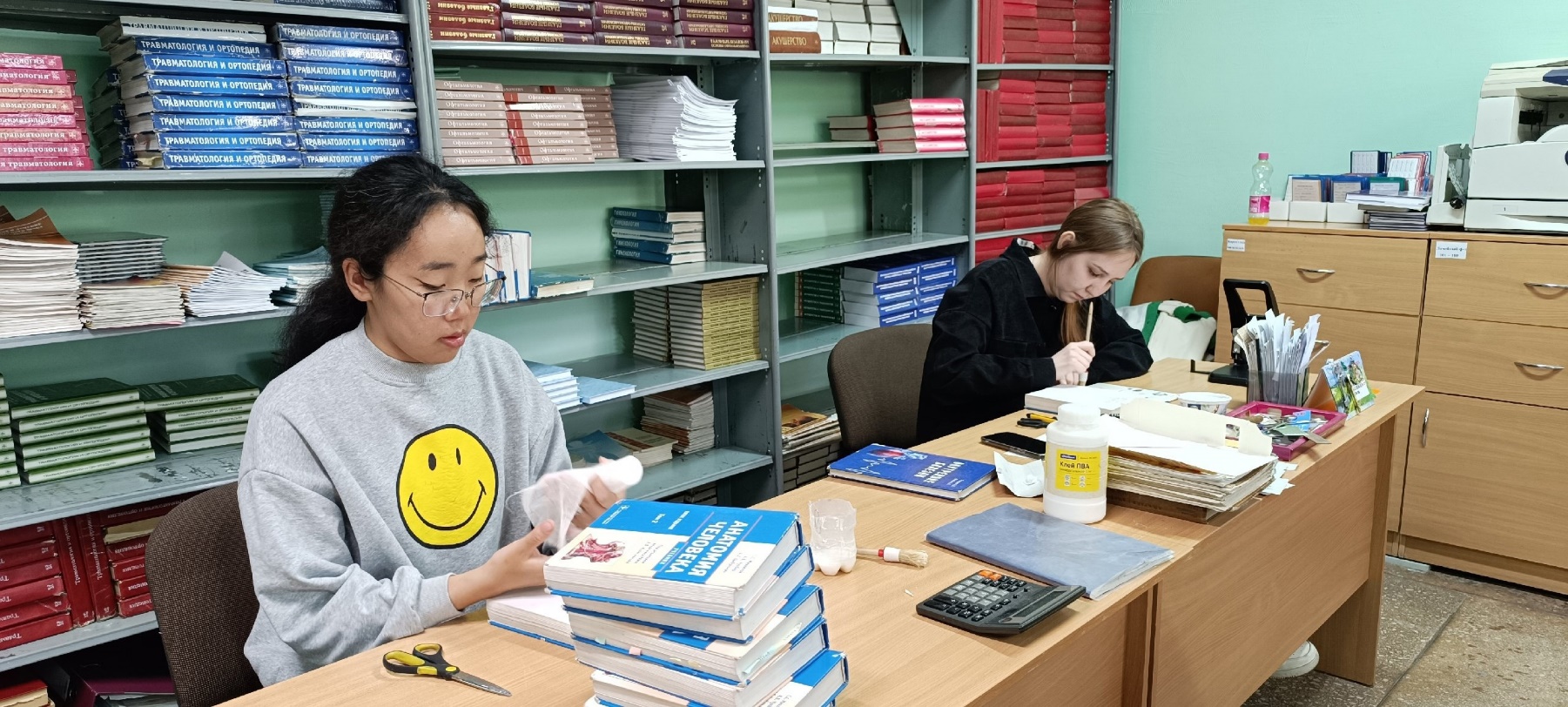 25 октября ВО «Молодежка ОНФ» на базе Онкологического краевого диспансера совместно с другими волонтерскими отрядами ЧГМА приняла участие в акции в честь Всемирного дня психического здоровья.В рамках проведенного мероприятия наши ребята предлагали различные способы борьбы со стрессом. «Молодежка ОНФ» приглашала всех желающих научиться дыхательной гимнастике, которая помогала бы бороться со стрессом.
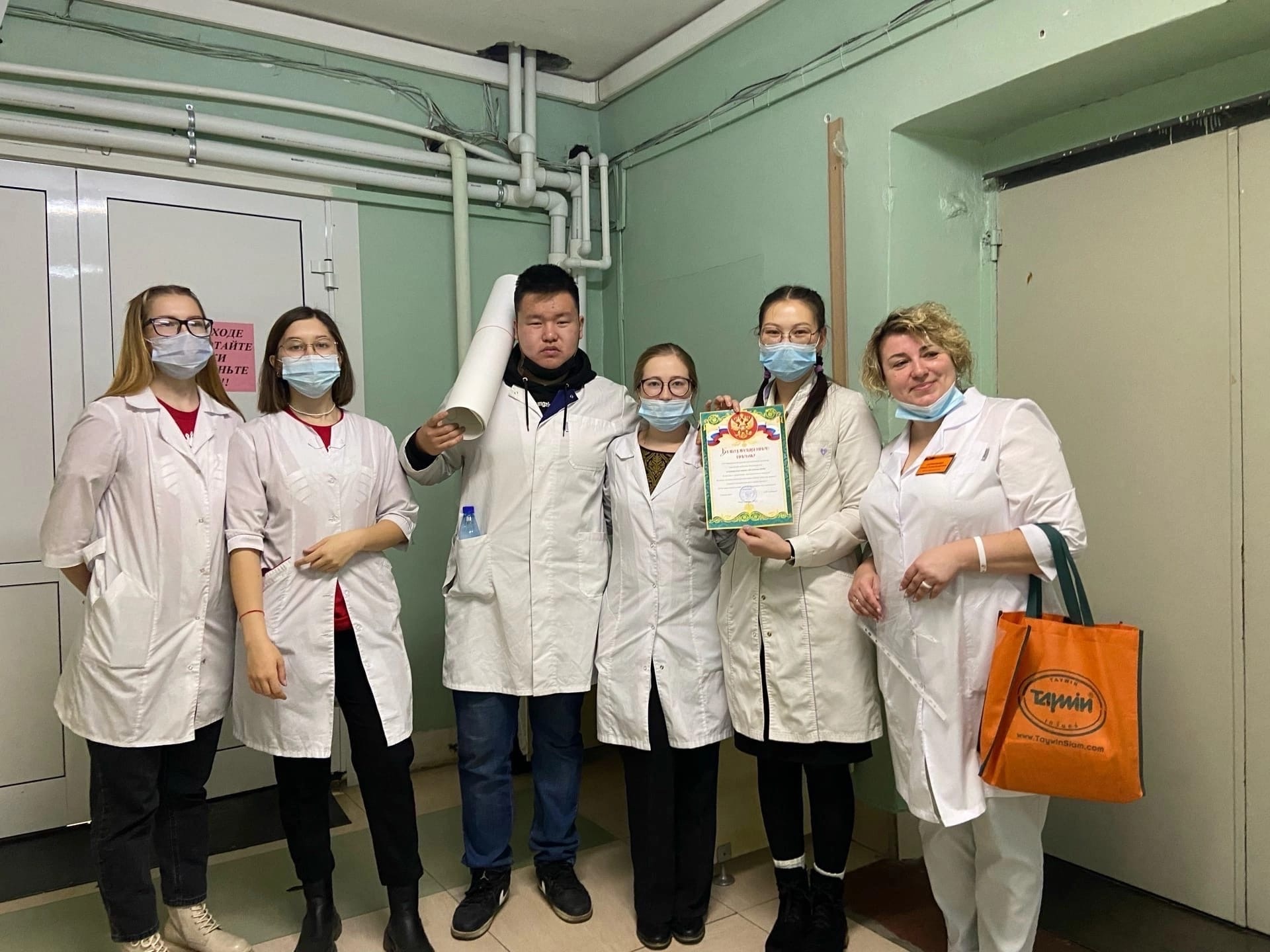 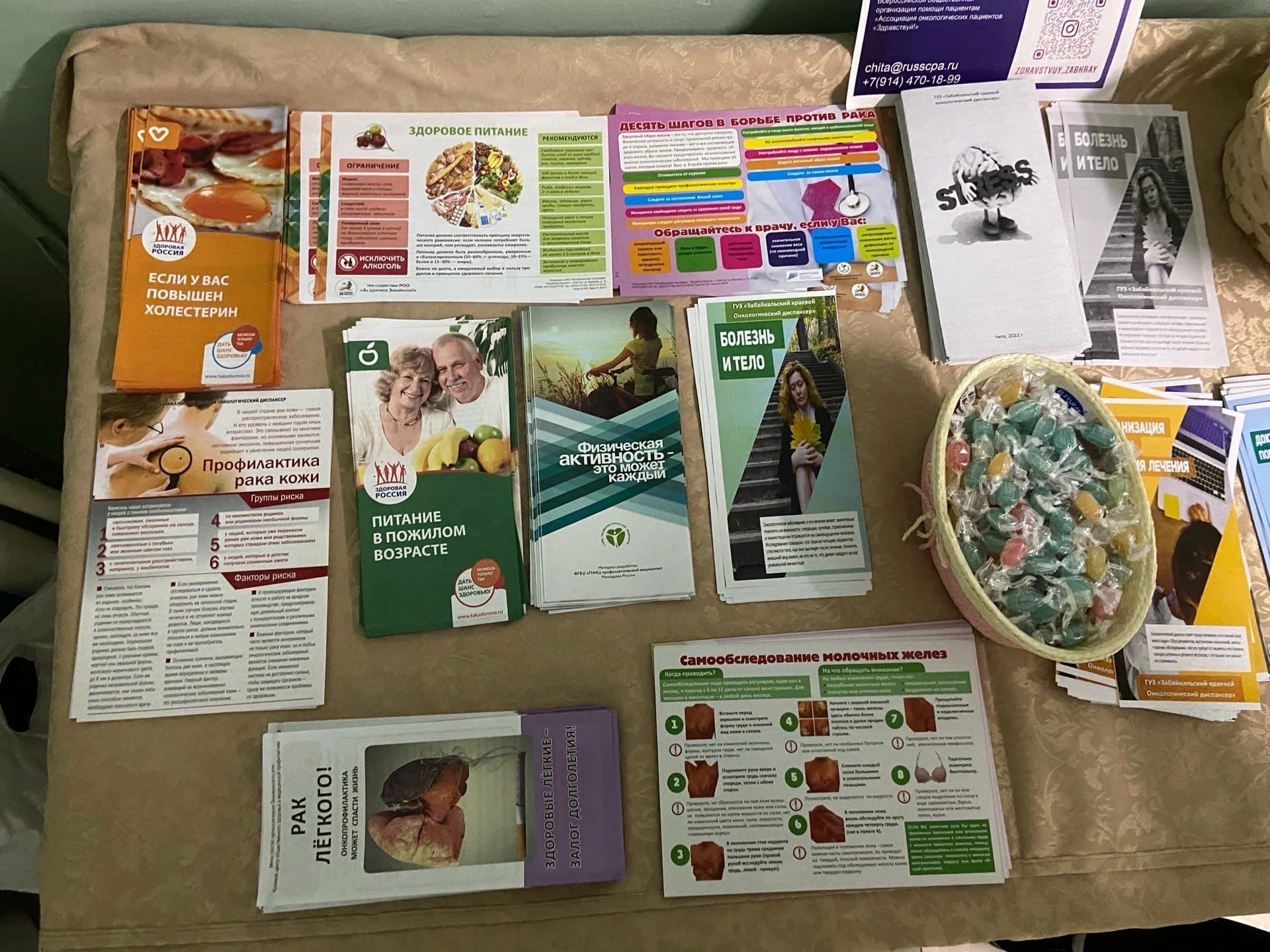 Акция «Дни студенчества прекрасны»25.01.2024г.
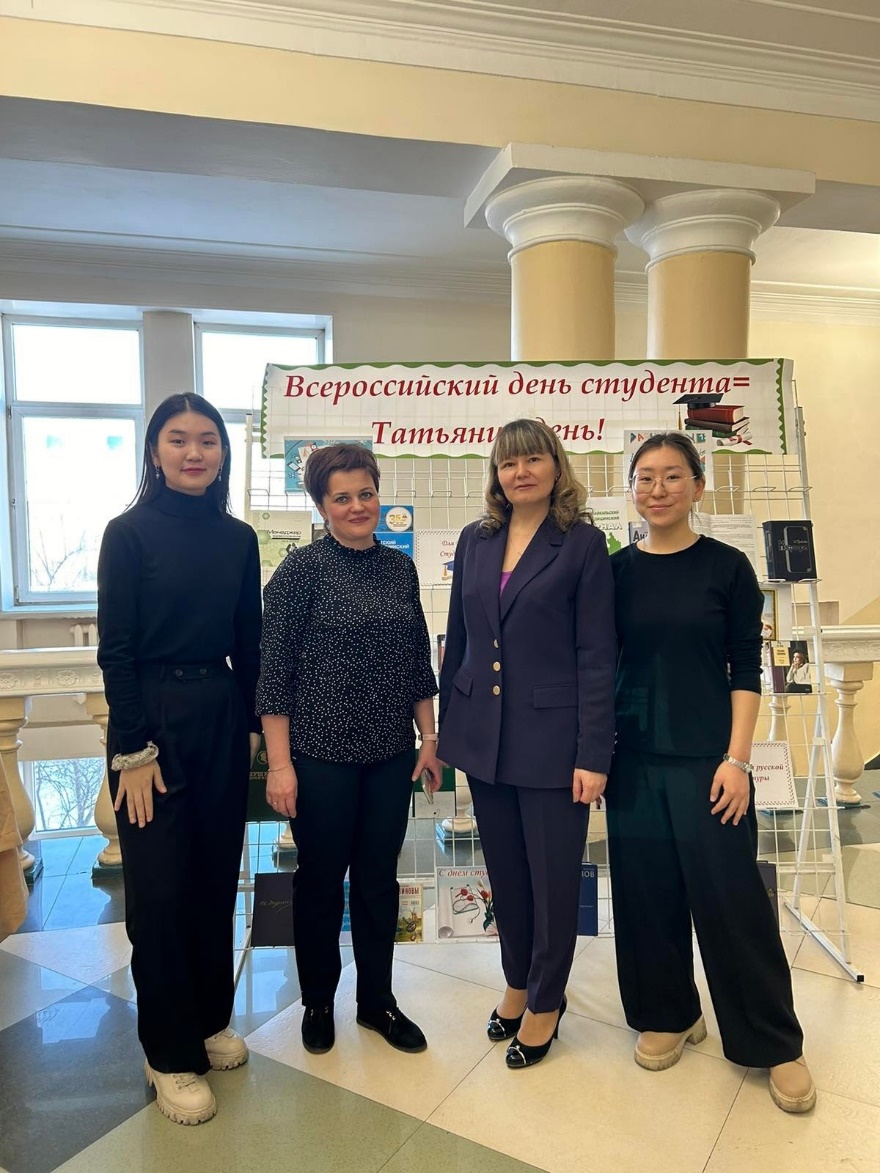 25 января на втором этаже в фойе главного корпуса была проведена акция «Дни студенчества прекрасны…», приуроченная ко Дню российского студенчества.🇷🇺

Для акции совместно с сотрудниками библиотеки подготовили книжно-иллюстративную выставку «Всероссийский день студента = Татьянин день», где были представлены журнальные статьи, книги о студенчестве, книги, написанные известными Татьянами-писателями, «Все Татьяны в русской литературе».📚

Для студентов и преподавателей проводились конкурсы с вопросами об истории праздника, традициях, известных Татьянах. Также был оформлен информационный стенд «Студенчества прекрасная пора…», где были представлены фотографии преподавателей ЧГМА в студенческие годы. Студентам предлагалось угадать фамилию преподавателя.
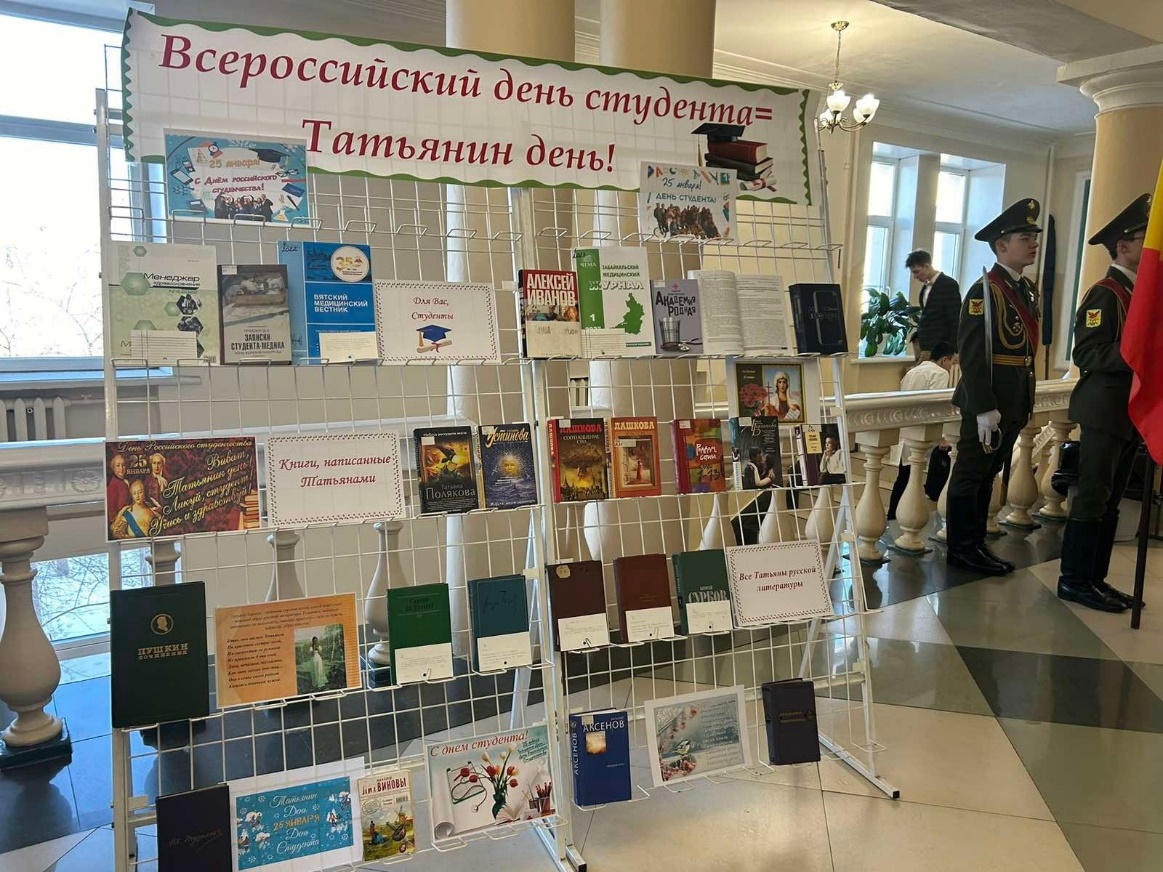 Деятельность отряда внутри академии
Проведение акций, предназначенных для повышения освещенности студентов академии о разных состояниях и заболеваниях. Также мы рассказываем о значимых днях и деятелей в медицинской сфере.
В течение года мы провели около 30 акций.
За последние три месяца можно будет увидеть на следующих слайдах.
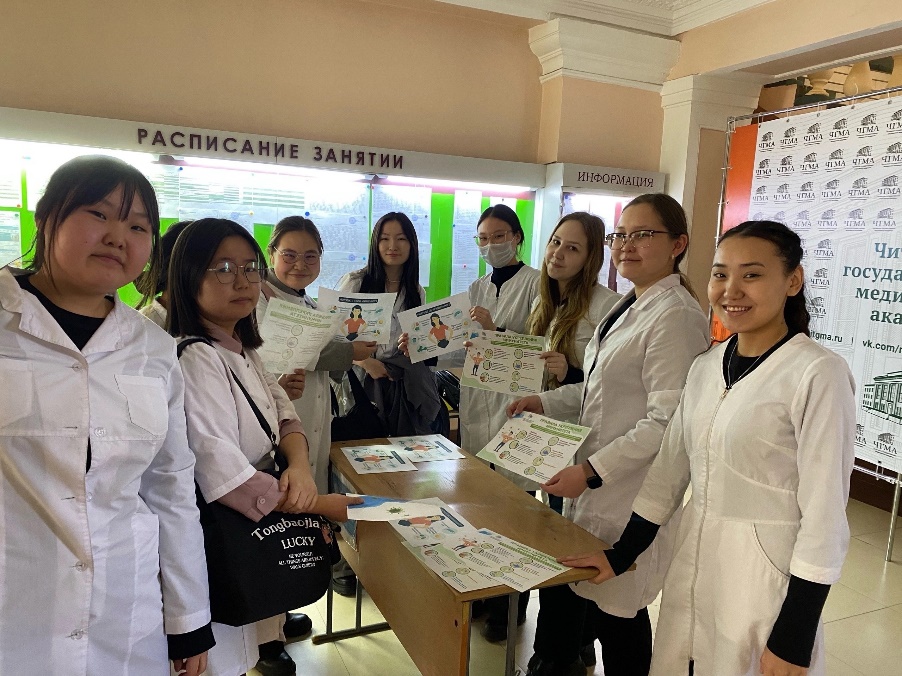 Акции за март
Всемириный день иммунитета
Всемирный день зубного врача
Всемирный день больных с эпилепсией
Всемирный день борьбы с туберкулезом
Всемирный день нефролога
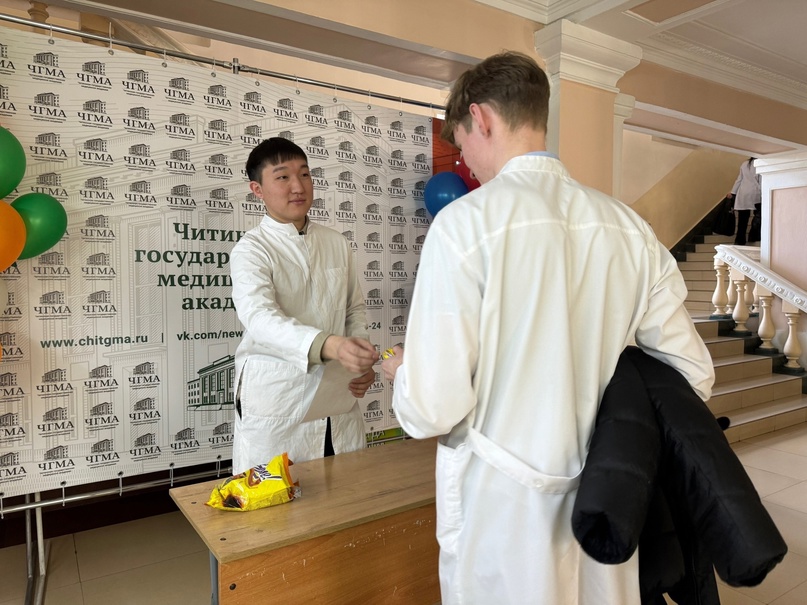 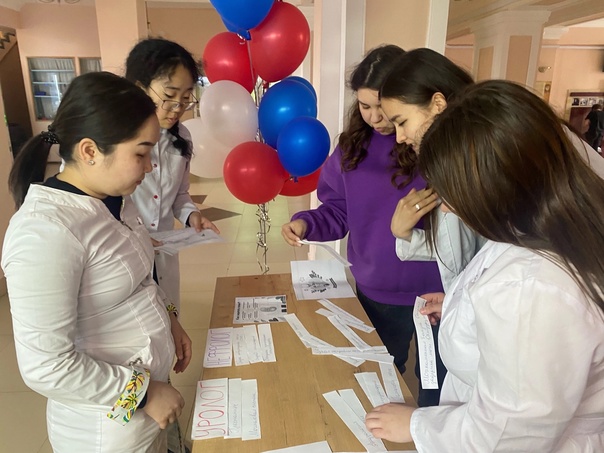 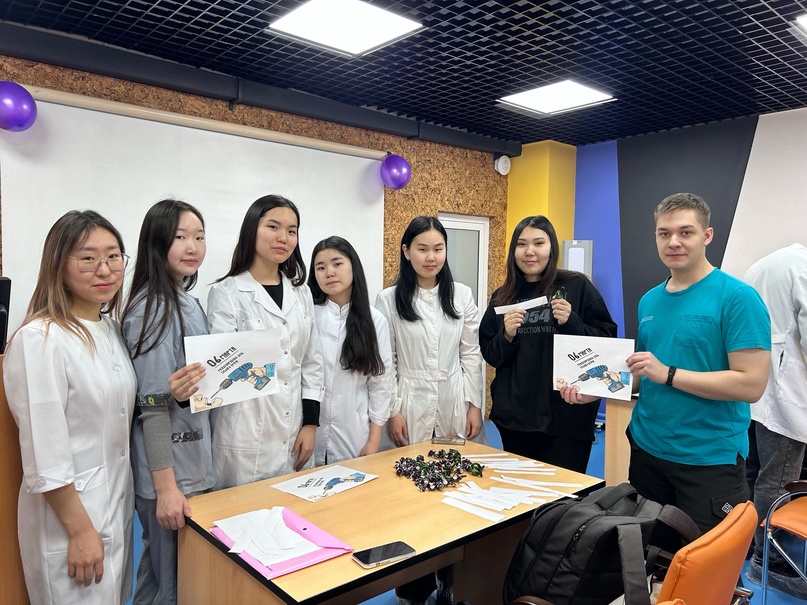 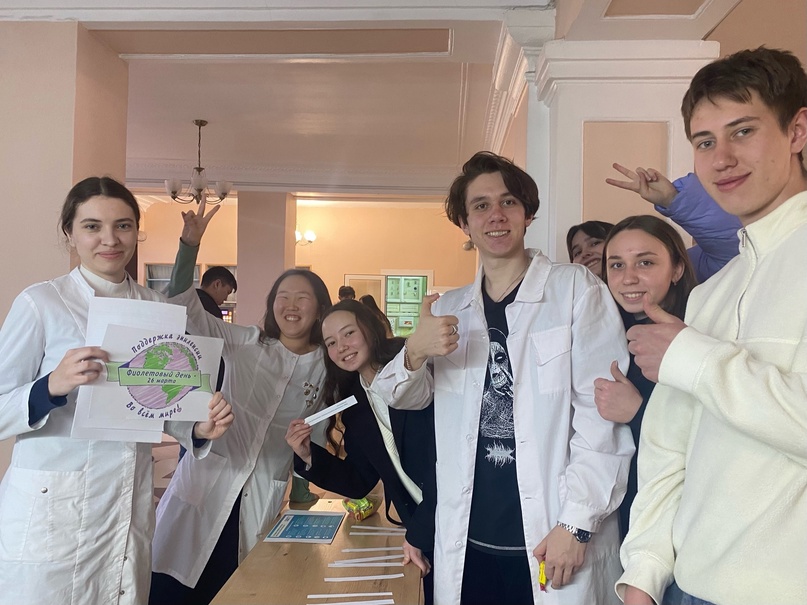 Акции за апрель
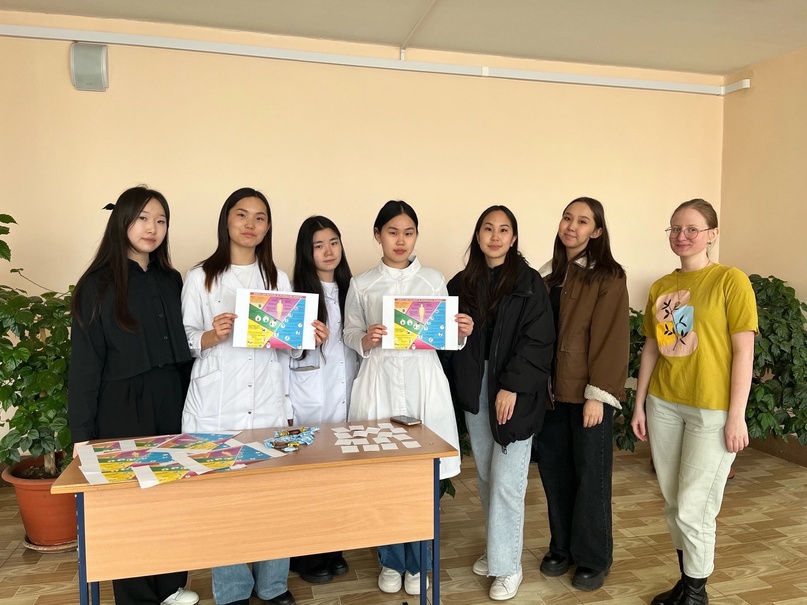 Всемирная неделя знаний о мозге
Всемирный день здоровья 
День борьбы с болезнью Паркинсона
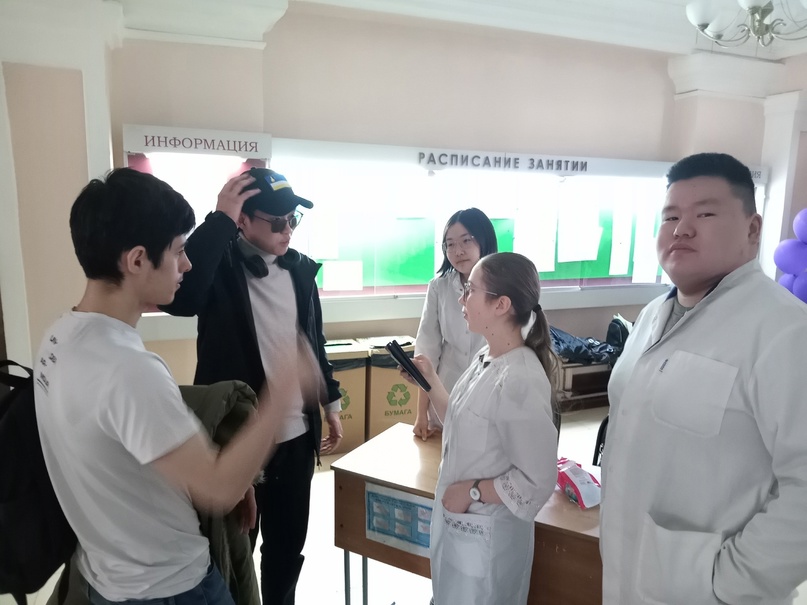 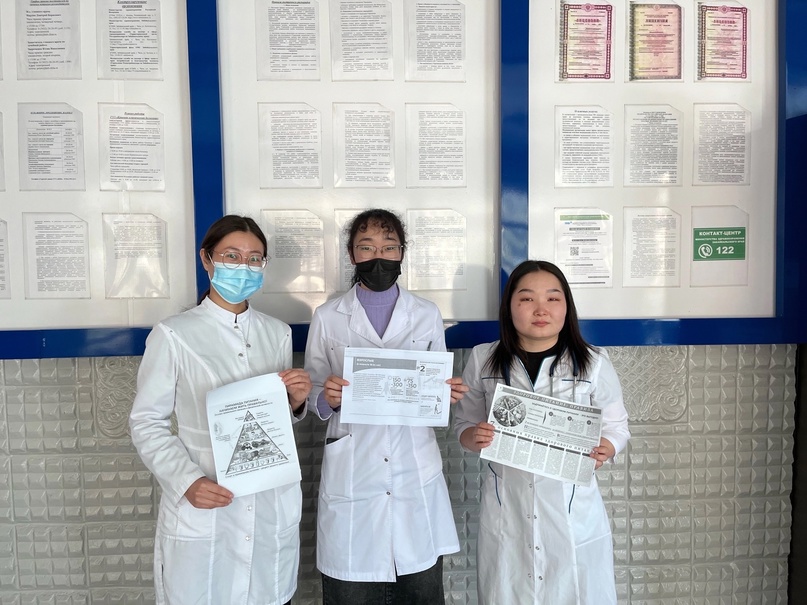 Акции за апрель
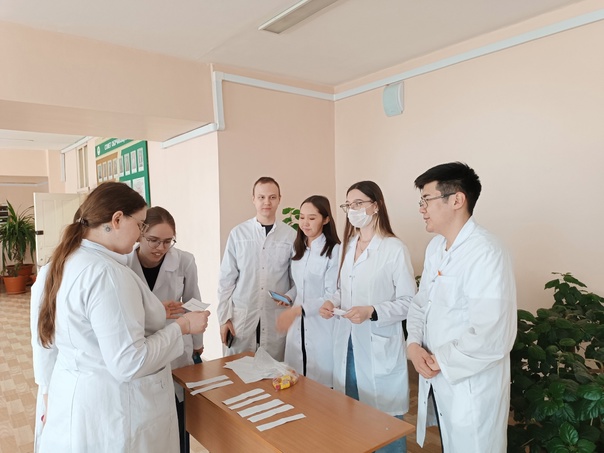 Национальный день донора
Всемирный день борьбы с менингитом
Всемирный день борьбы с малярией
Единая неделя иммунизации
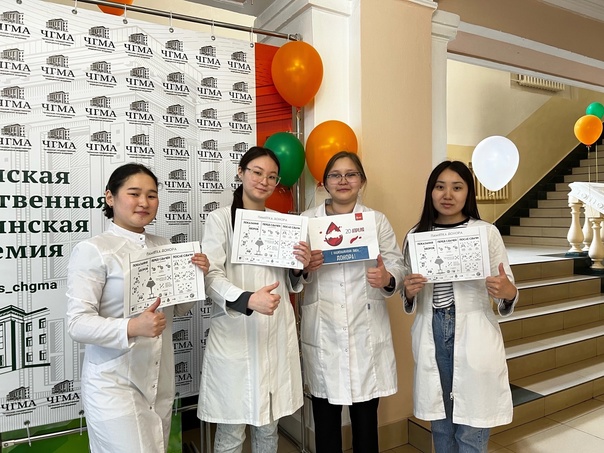 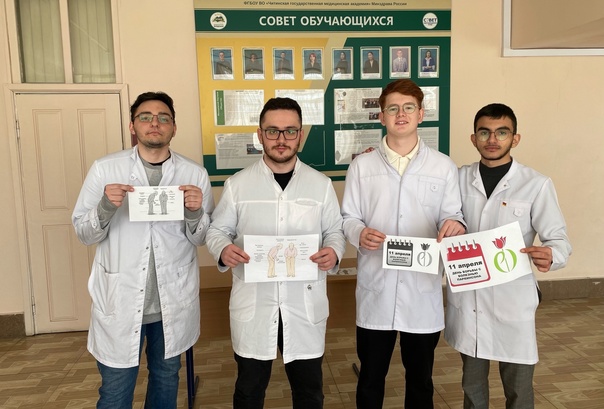 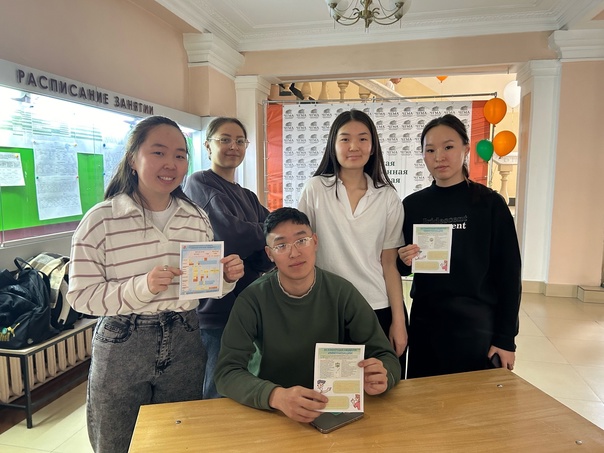 Акции за май
Всемирный день борьбы с меланомой
Международный день акушерки
Всемирный день без табачного дыма
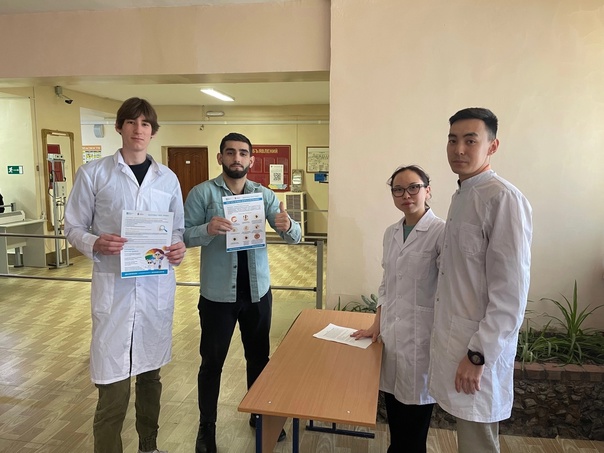 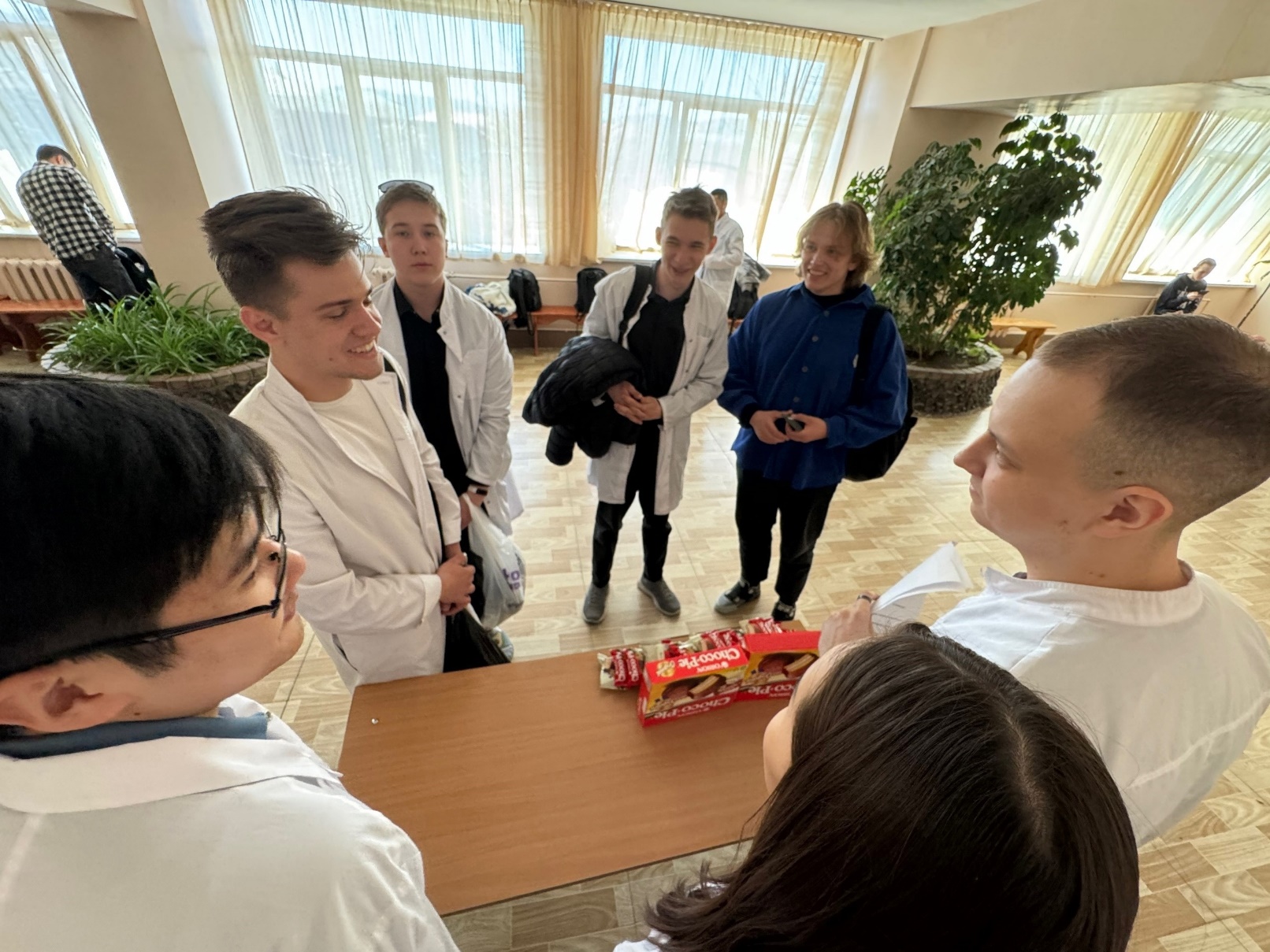 Участие в игре «Что? Где? Когда?»
29 марта в актовом зале Читинской государственной медицинской академии прошла I интеллектуальная игра «Что? Где? Когда?» среди добровольцев, посвященная 20-летнему юбилею Волонтёрского движения «Ты не один!».
🗣 Организатором мероприятия стал Интеллектуальный клуб ЧГМА совместно с волонтёрским отрядом «Береги свое сердце» при поддержки отдела по воспитательной работе и молодежной политике, а также Волонтёрского движения «Ты не один!».
🎓 Наш отряд не остался в стороне и принял участие в данном мероприятии. Можете нас поздравить, команда заняла почетное 3е место! Спасибо всем за интересную игру ☺
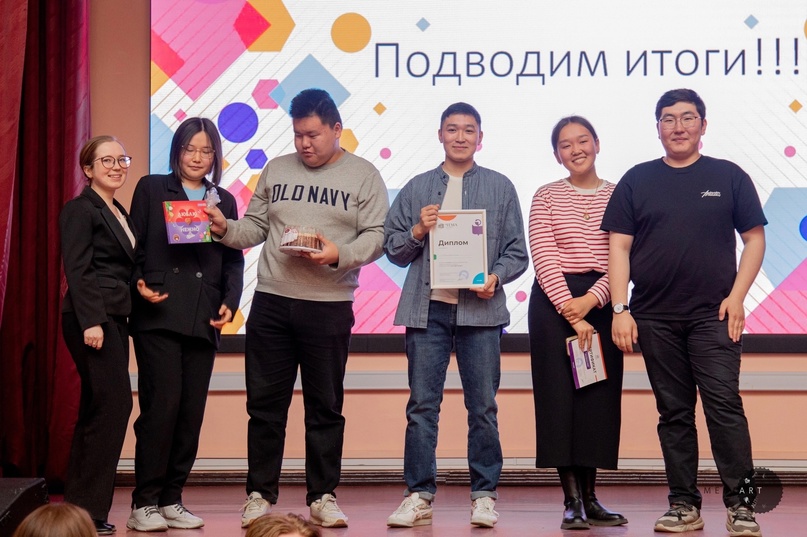 Масленница
Наш отряд принимал активное участие в мероприятии, посвященному данному празднику, подготовленное работниками библиотеки.
https://chitgma.ru/medlibrary/novosti-biblioteki/shirokaja-maslenica
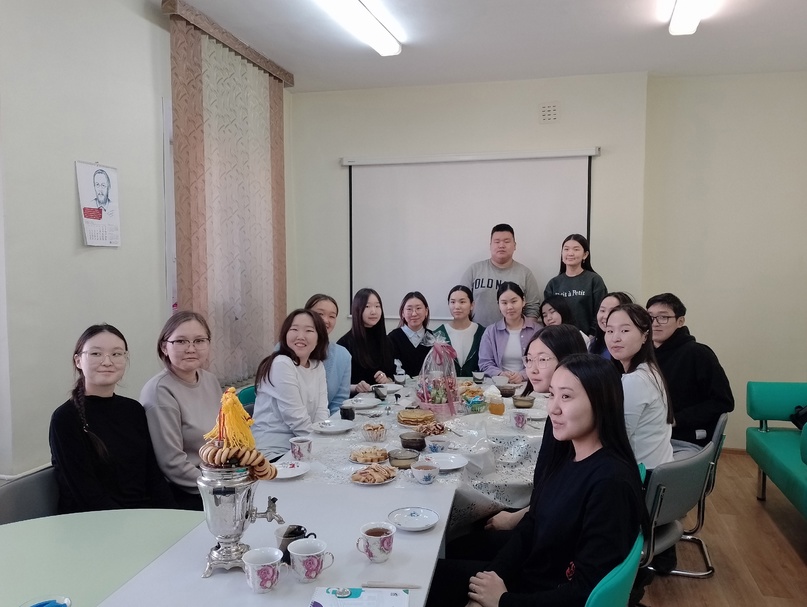 Академия ЗОЖ
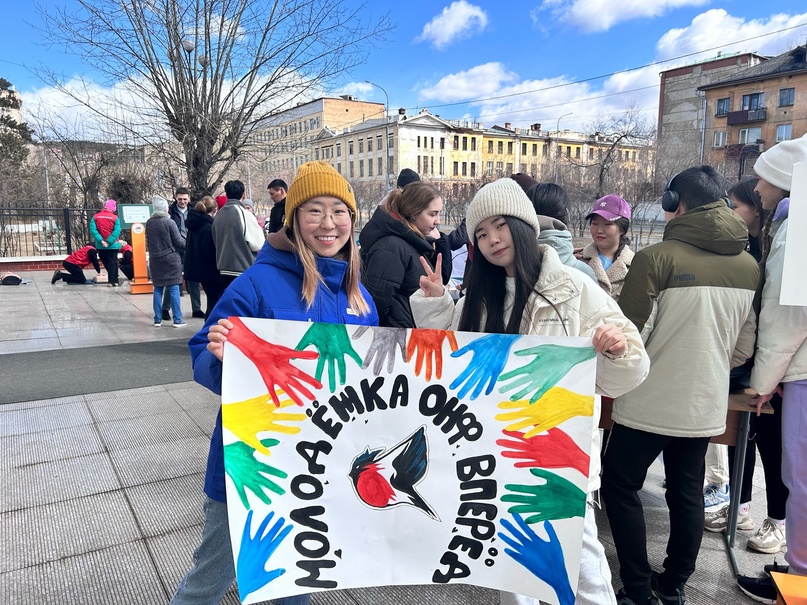 ВСЕМИРНЫЙ ДЕНЬ ЗДОРОВЬЯ 2024 в ФГБОУ ВО ЧГМА!
🗣 6 апреля состоялись уже ставшие традиционными спортивные соревнования «Академия&ЗОЖ» среди волонтерских отрядов ЧГМА. Ребята бегали 🏃 по разным станциям и выполняли интересные задания.
На нашей станции «Работай мозгами» участники команд ознакомились с нейрофитнесом, методикой тренировок, а также совершения определенных действий, предназначенных для восстановления и улучшения памяти , креативного мышления и эмоционального интеллекта.
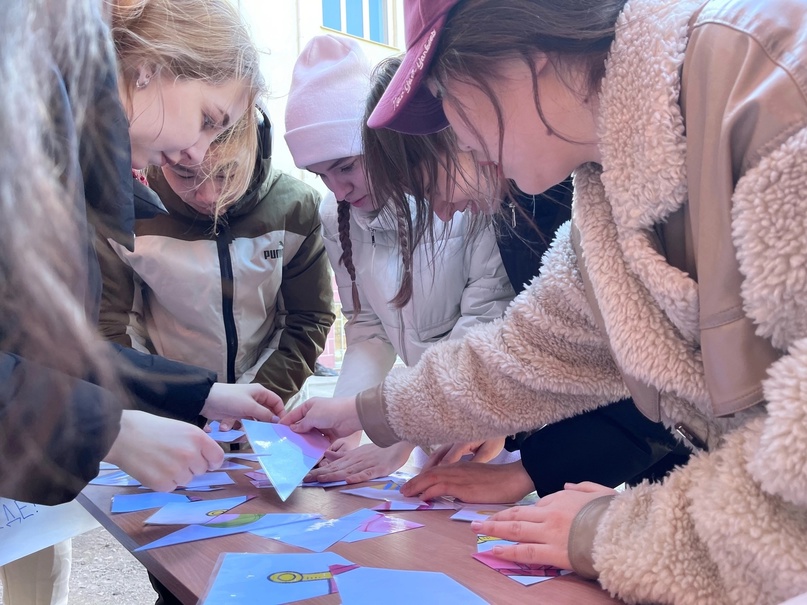 ПРОФЕССИОНАЛЬНАЯ ОРИЕНТАЦИЯ
🗣 23 апреля в рамках профориентационной работы студенты нашего отряда провели беседу с учащимися 10 класса ЗабКЛИ, с которыми в дальнейшем мы продолжим наше общение.
Школьники рассказывали о себе, о своих целях и планах, задавали интересующие их вопросы о поступлении в академию🏫, учета индивидуальных достижений🥇, о работе волонтерских отрядов ЧГМА, а также в конце нашей беседы мы устроили чаепитие ☺
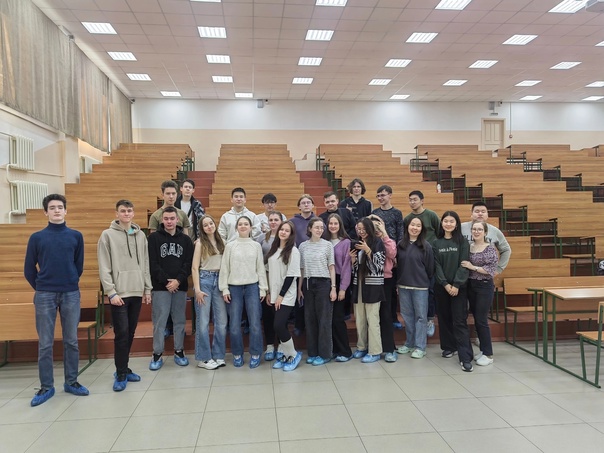 🌿24 мая ребята ВО «С Природой» совместно с волонтерами из отрядов «Феникс», «Молодежка ОНФ» и администрацией г. Читы приняли участие в посадке саженцев сирени в сквере на улице Амурская.
🌿Мероприятие было приурочено к празднованию дня города.
🌿Одним из участников был Олчей Чаян.
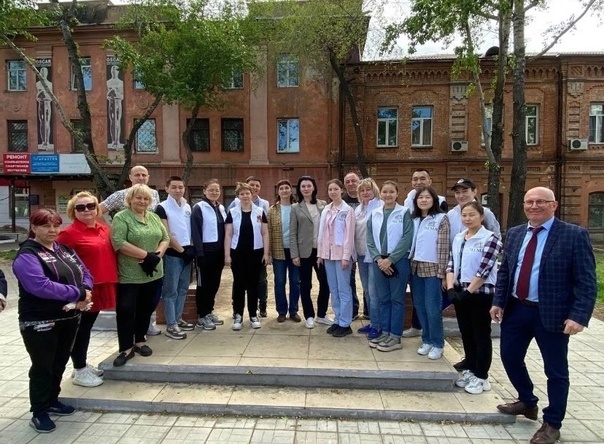 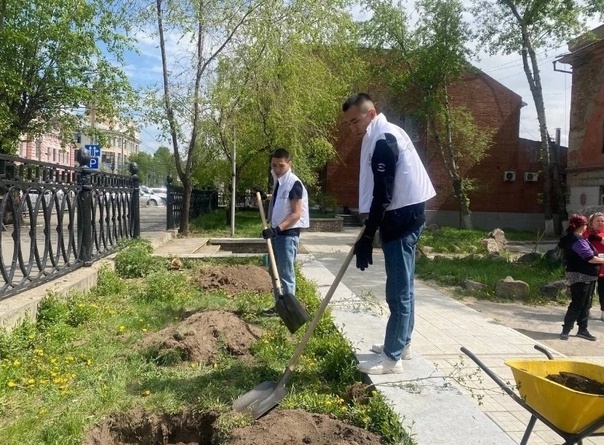 В рамках Всероссийской акции "Мы вместе" началась работа по плетению маскировочных сетей для участников специальной военной операции. Наш отряд не остался в стороне, а активно участвует в данной акции.
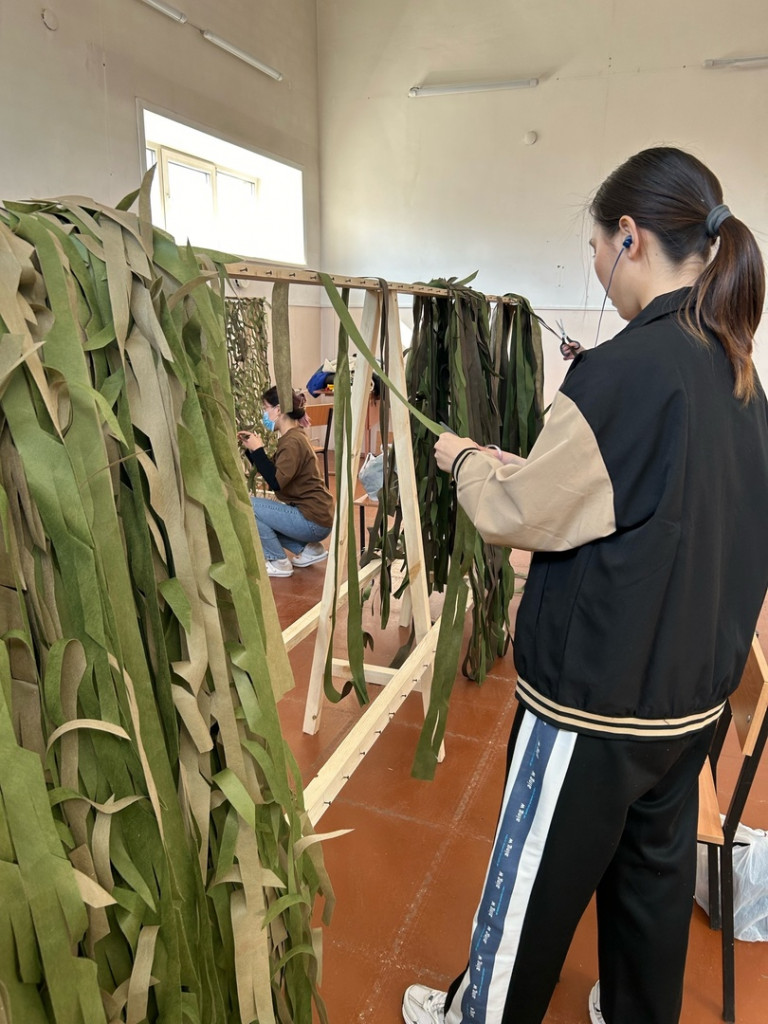 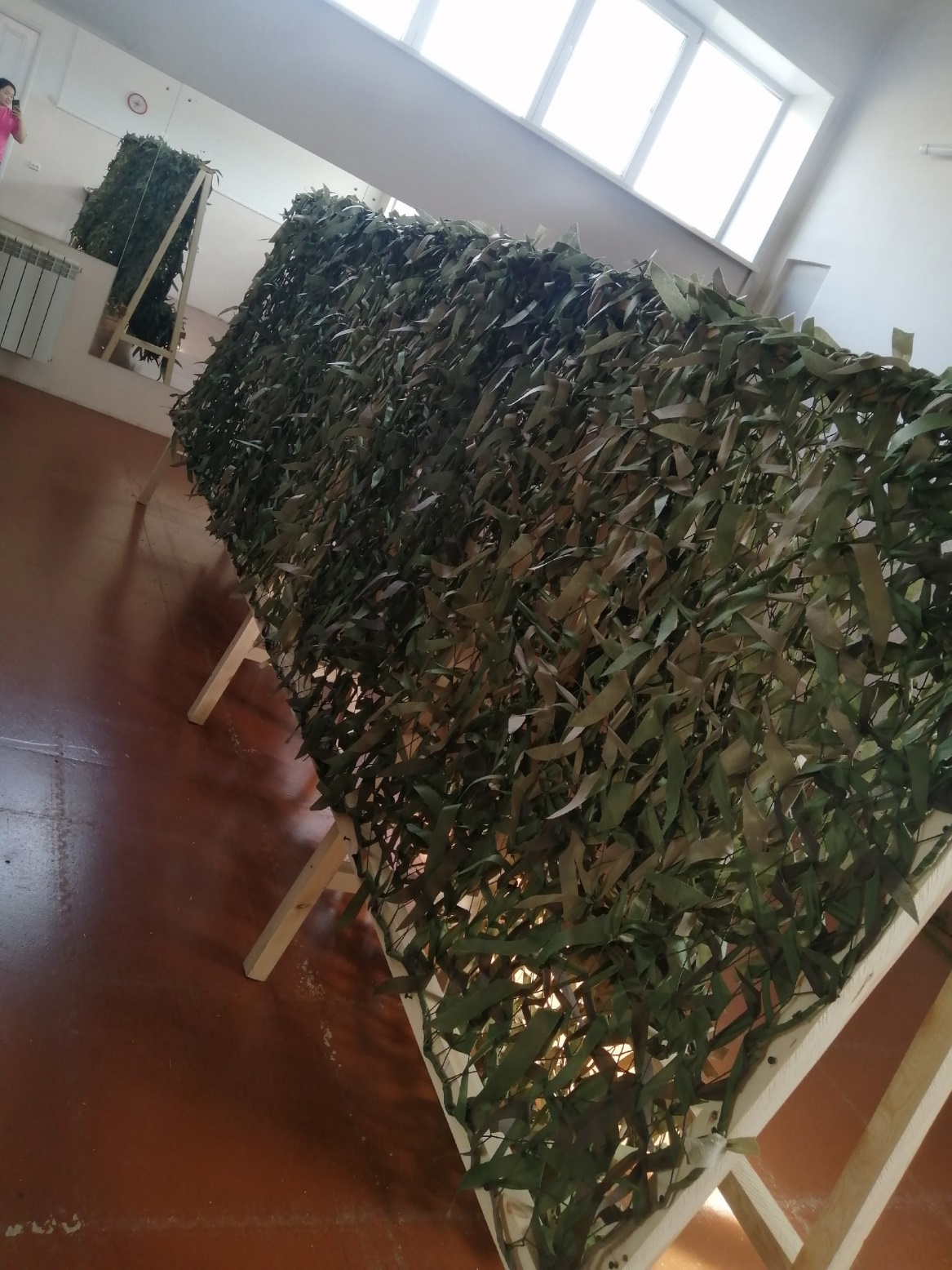 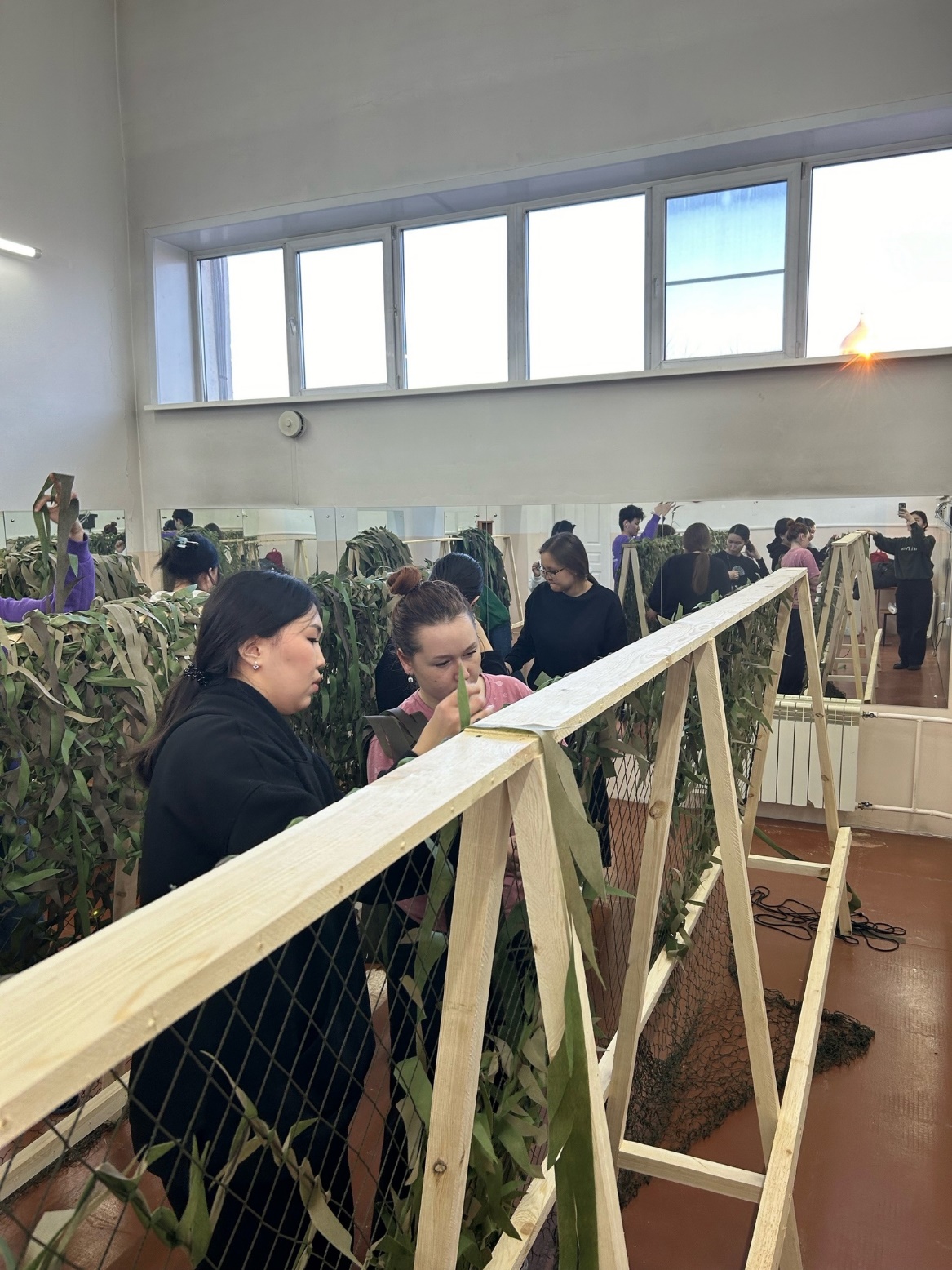